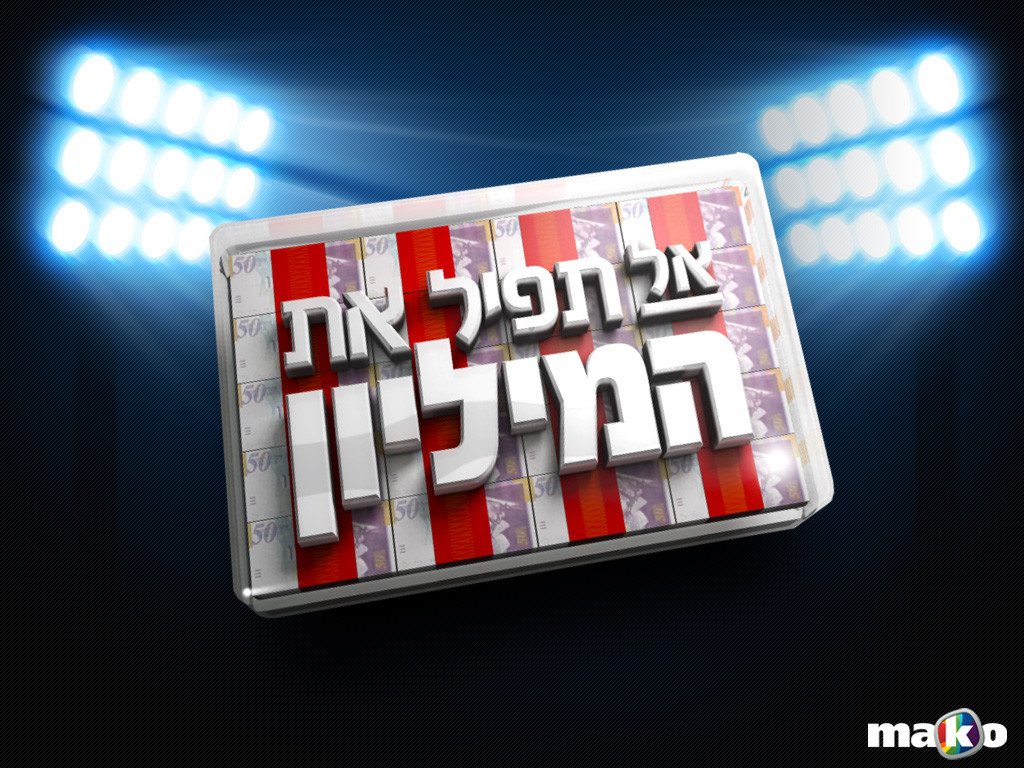 דירה להשכיר – לאה גולדברג
הוראות:
תלמידים יקרים:
אנא ראו את הסרטון המצורף ולאחר מכן היכנסו אל החידון.
נשמח אם תגידו בכמה תשובות צדקתם.
והאם אהבתם את התרגיל.
עבודה נעימה ענבל ודוניה :) 

https://www.youtube.com/watch?v=jS32Q1BhxQg
כמה קומות יש בבניין?
שאלות למיליון 
20
שאלות ששרדת
0
7
3
10
5
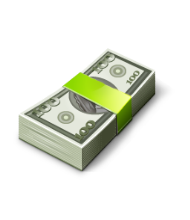 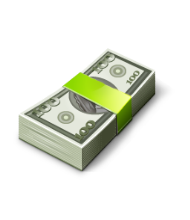 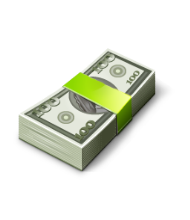 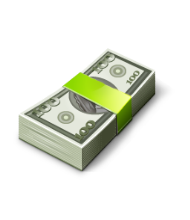 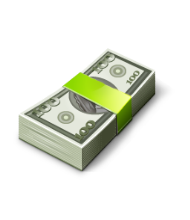 איזו חיה עזבה את הבניין
שאלות למיליון 
19
שאלות ששרדת
1
חזיר
עכבר
יונה
תרנגולת
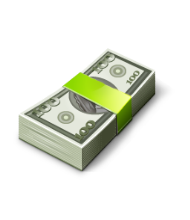 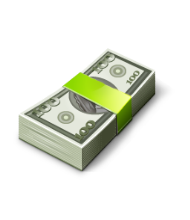 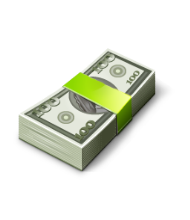 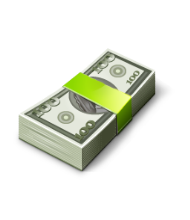 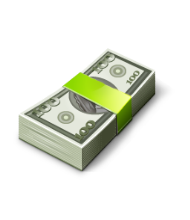 הסנאית מתגוררת בקומה
שאלות למיליון 
18
שאלות ששרדת
2
רביעית
שנייה
שלישית
ראשונה
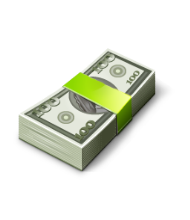 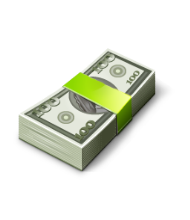 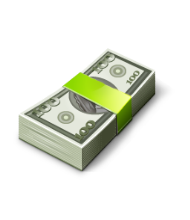 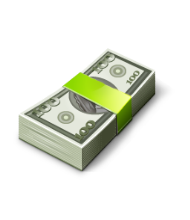 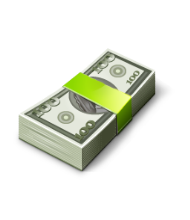 התרנגולת מתגוררת בקומה
שאלות למיליון 
17
שאלות ששרדת
3
שלישית
שנייה
רביעית
ראשונה
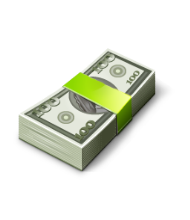 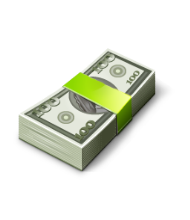 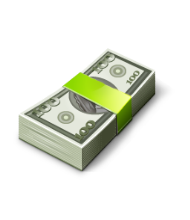 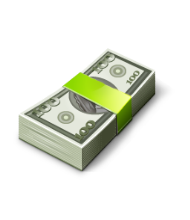 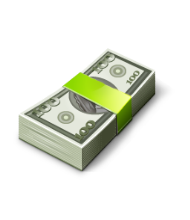 הקוקייה מתגוררת בקומה
שאלות למיליון 
16
שאלות ששרדת
4
שלישית
שנייה
רביעית
ראשונה
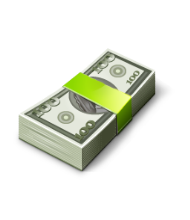 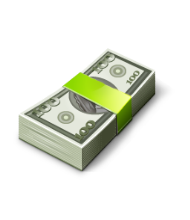 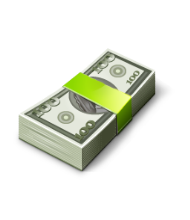 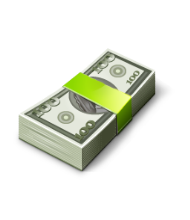 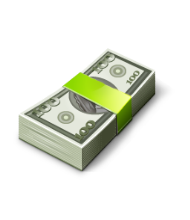 החתולה מתגוררת בקומה
שאלות למיליון 
15
שאלות ששרדת
5
ראשונה
רביעית
שנייה
שלישית
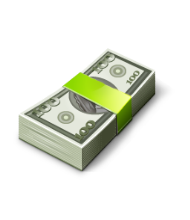 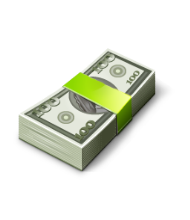 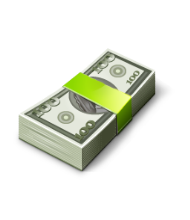 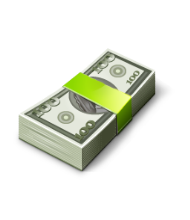 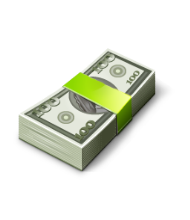 כמה חיות הגיעו לראות את הדירה?
שאלות למיליון 
14
שאלות ששרדת
6
5
4
6
7
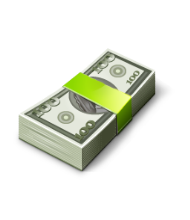 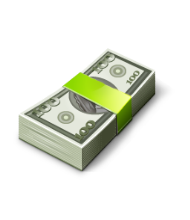 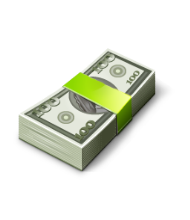 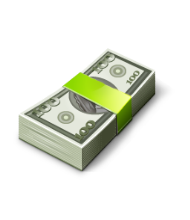 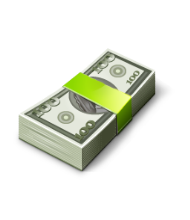 החזיר העליב את הדיירת
שאלות למיליון 
13
שאלות ששרדת
7
תרנגולת
קוקייה
סנאית
חתולה
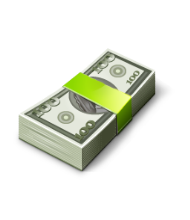 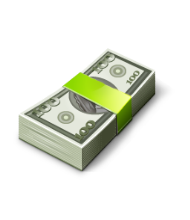 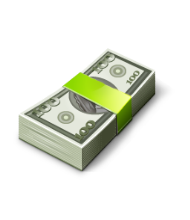 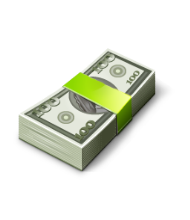 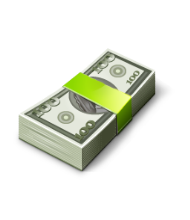 הנמלה העליבה את הדיירת
שאלות למיליון 
12
שאלות ששרדת
8
קוקייה
תרנגולת
חתולה
סנאית
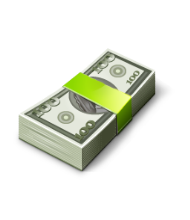 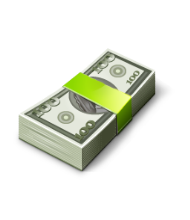 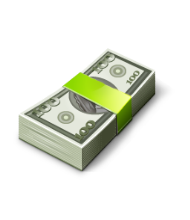 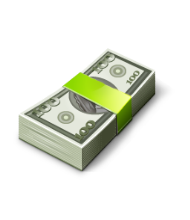 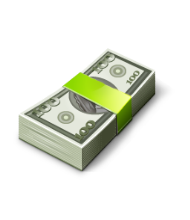 הזמיר העליב את הדיירת
שאלות למיליון 
11
שאלות ששרדת
9
סנאית
קוקייה
חתולה
תרנגולת
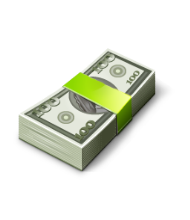 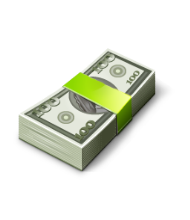 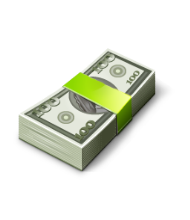 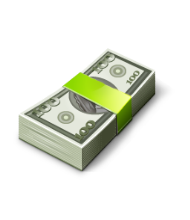 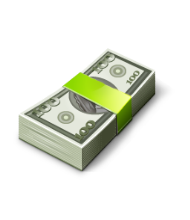 הארנבת העליבה את הדיירת
שאלות למיליון 
10
שאלות ששרדת
10
תרנגולת
סנאית
קוקייה
חתולה
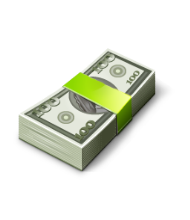 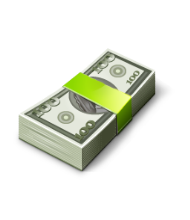 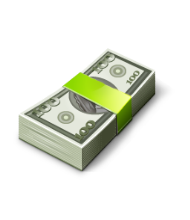 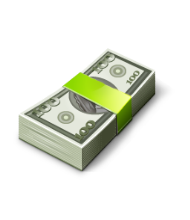 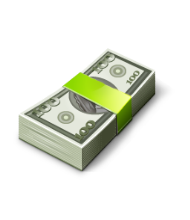 התרנגולת נעלבה כי אמרו שהיא
שאלות למיליון 
9
שאלות ששרדת
11
שמנה
לא יפה
מרעישה
עצלנית
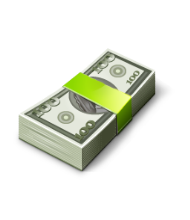 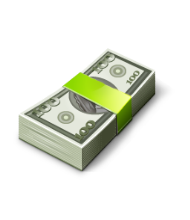 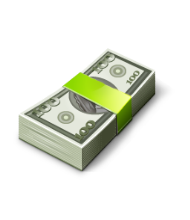 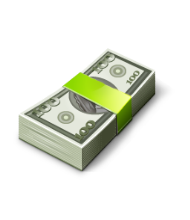 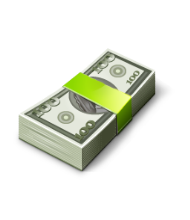 הקוקייה נעלבה כי אמרו שהיא
שאלות למיליון 
8
שאלות ששרדת
12
מפקירה בנים
עצלנית
לא יפה
שרה בקולי קולות
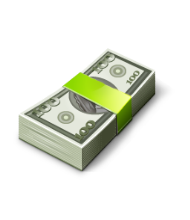 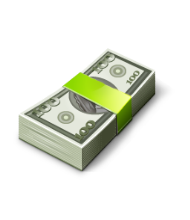 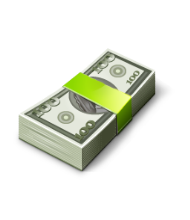 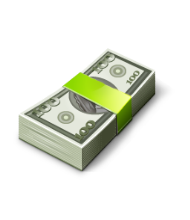 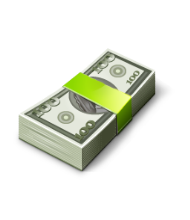 החתולה נעלבה כי אמרו לה שהיא
שאלות למיליון 
7
שאלות ששרדת
13
לא יפה
עצלנית
מרעישה
כושית
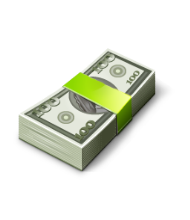 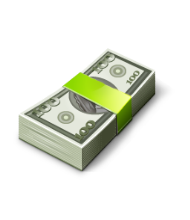 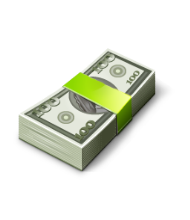 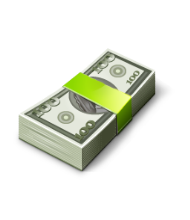 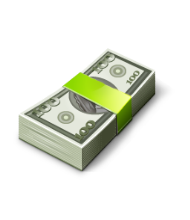 הסנאית נעלבה כי אמרו לה שהיא
שאלות למיליון 
6
שאלות ששרדת
14
מרעישה
עצלנית
שמנה
לא יפה
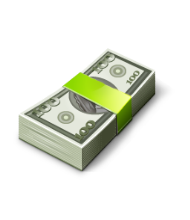 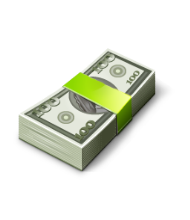 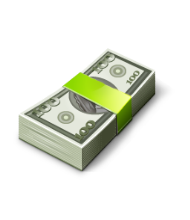 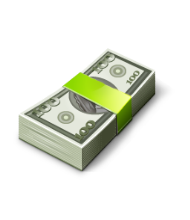 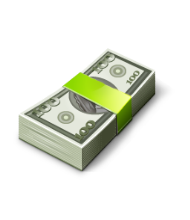 איזו דיירת הסכימה להתגורר בבניין?
שאלות למיליון 
5
שאלות ששרדת
15
חזיר
יונה
ארנבת
זמיר
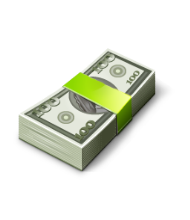 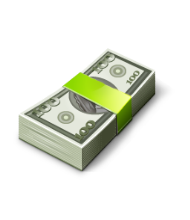 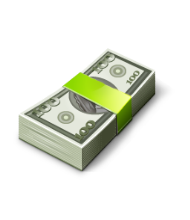 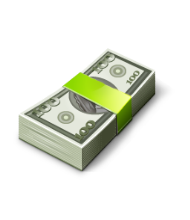 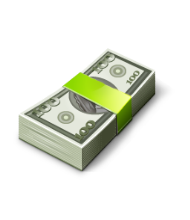 היונה אמרה שהמטבח
שאלות למיליון 
4
שאלות ששרדת
16
יפה
אינו מרווח
צר
נאה
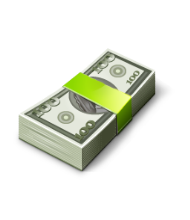 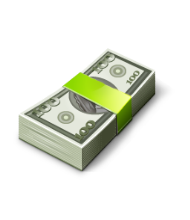 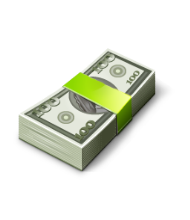 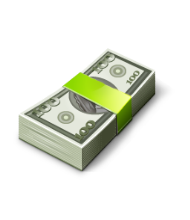 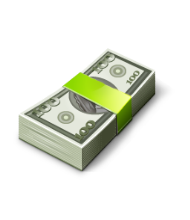 היונה אמרה שהמסדרון
שאלות למיליון 
3
שאלות ששרדת
17
נאה
יפה
צר
אפל
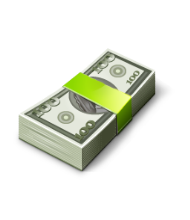 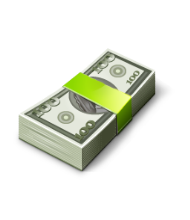 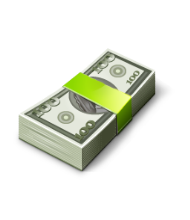 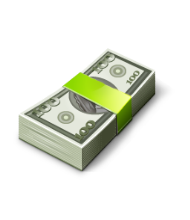 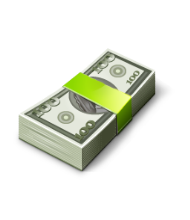 היונה אמרה שהחדרים
שאלות למיליון 
2
שאלות ששרדת
18
צרים
יפים
חשוכים
נאים
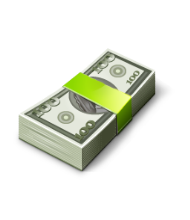 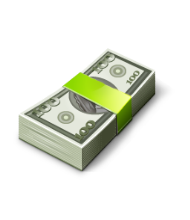 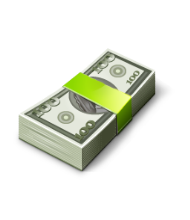 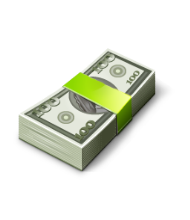 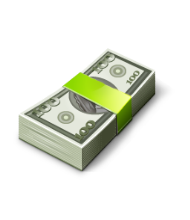 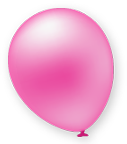 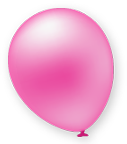 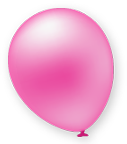 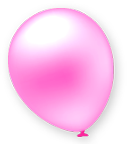 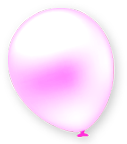 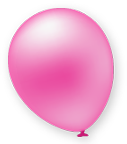 למה היונה החליטה להיות בבניין?
שאלות למיליון 
1
שאלות ששרדת
19
השכנים נחמדים
השכנים נאים
השכנים טובים בעיניה
הבניין יפה
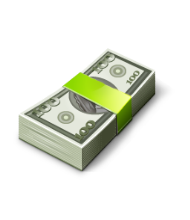 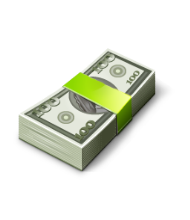 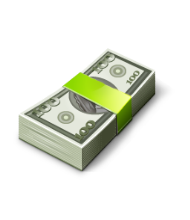 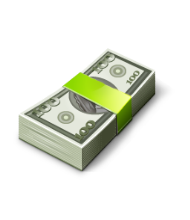 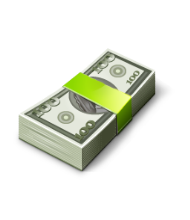 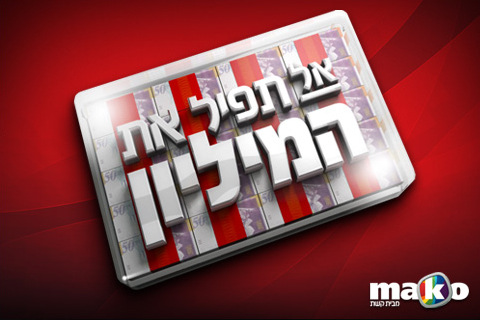 כל הכבוד!
זכית במיליון